Vylučovací ústrojí
Ledvina, lat. renhttps://en.wikipedia.org/wiki/Kidney
https://cjasn.asnjournals.org/content/clinjasn/9/8/1461/F1.large.jpg?width=800&height=600&carousel=1
Funkce ledvin
Glomerulární filtrace: primární moč 180 l/d
Tubulární resorpce:     definitivní moč 1,5-2 l/d


https://youtu.be/9_h0ZXx1lFw
Močový systém
https://youtu.be/fQIt5tRYUNE
Mikce
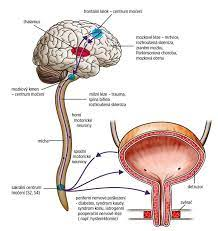 Moč
https://youtu.be/US0vNoxsW-k

Denní diuréza
Oligurie
Anurie
Polyurie
Polakisurie
Dysurie
Strangurie
Hematurie
Voda
Močovina
Urobilinogen
NaCl
pH 6
Slámově žlutá
Dialýza
Hemodialýza
Peritoneální dialýza
https://www.slideserve.com/fiona/mozek-slou-jako-d-c-centrum
Endokrinní systém
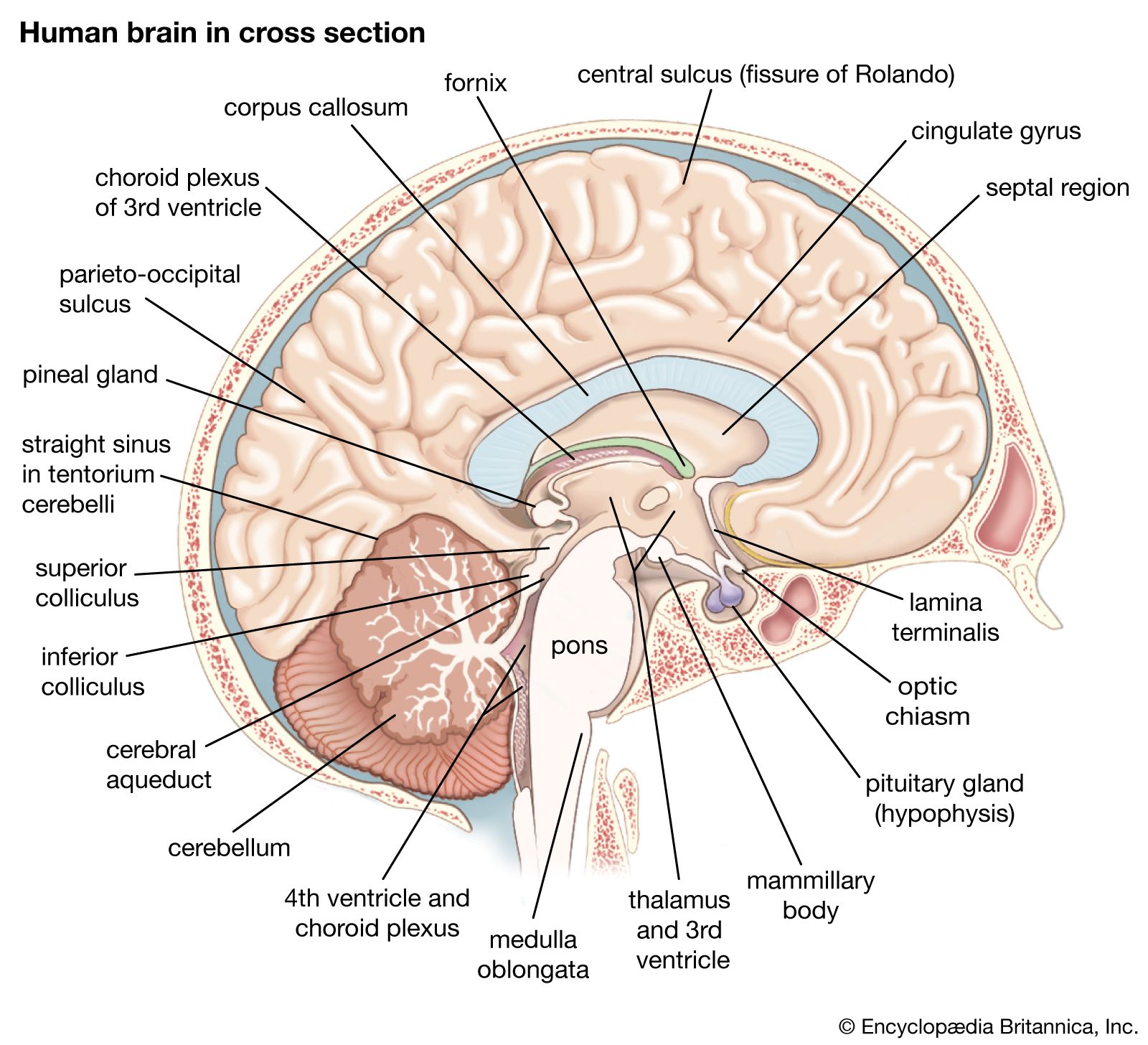 Hypofýza
Hypofýza
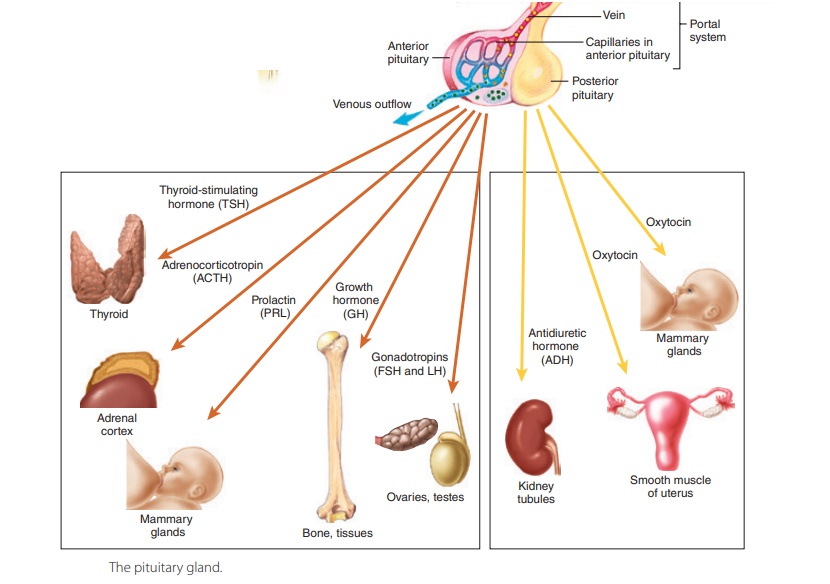 Štítná žláza
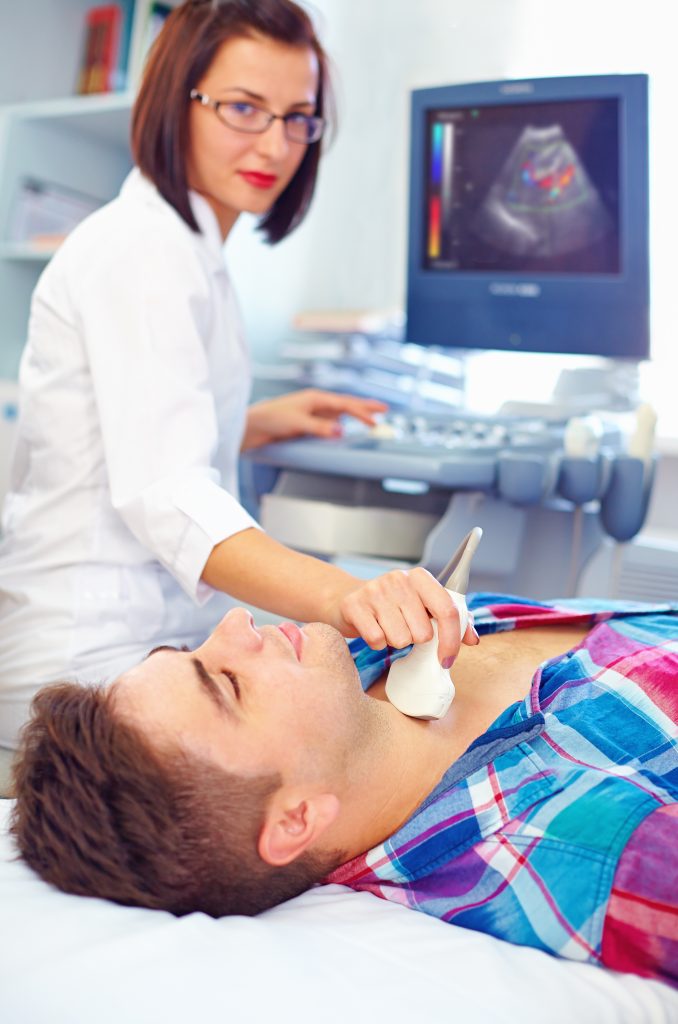 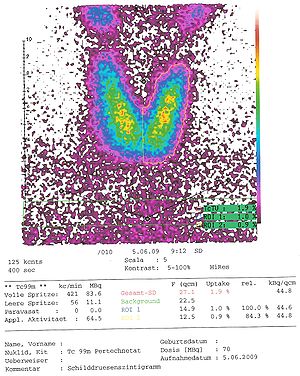 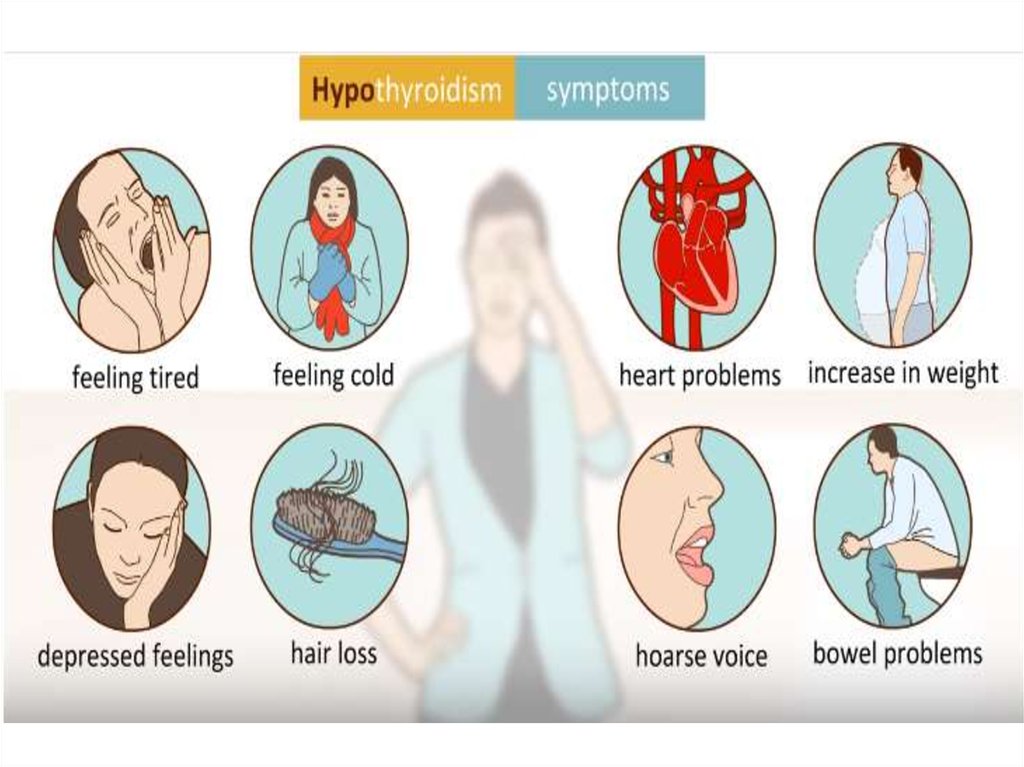 Tyreopatie
Kretenismus, Myxedém
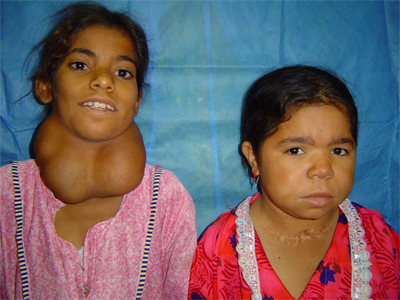 Tyreopatie
Graves-Basedowova choroba
Nadledviny, glandulae suprarenales
Addisonova choroba, hypokortikalismus
Cushingova choroba, syndrom, hyperkortikalismus
Slinivka břišní, lat. pancreas
Reprodukční systém
Vaječníky, lat. ovaria
Oplození
https://youtu.be/_5OvgQW6FG4
https://youtu.be/y4HK5CTVkXM?si=YziWLXiRyo959pkL

https://youtu.be/Qn80_xv40ug

https://youtu.be/8312a32dcQc
https://youtu.be/usxM_dhEK6M
https://youtu.be/WH9ZJu4wRUE


https://youtu.be/dYu-0rOnLpA
Varlata, lat. testes
Prostata
Mléčná žláza, laktace
Kůže, lat. derma
Nervový systém
Mozek, lat. cerebrum
https://youtu.be/1-5Dc8w6Cp4



Mozek v 7 minutách
https://youtu.be/FczvTGluHKM
Mozkové obaly
Mozek – komorový systém
https://youtu.be/7B1w6lDw-yM

Mozkomíšní mok, liquor cerebrospinalis
http://fblt.cz/skripta/regulacni-mechanismy-2-nervova-regulace/12-likvor-hematoencefalicka-a-hematolikvorova-bariera/
Mozkomíšní mok, lat. Liquor cerebrospinalis
Komorový systém
https://youtu.be/P49ZJWpu06k

https://is.muni.cz/el/med/podzim2016/BLKLK051c/um/vysetreni_mozkomisniho_moku/pages/01-anatomicke-fyziologicke-poznatky.html
Diencephalon, mezimozek
https://youtu.be/5BvVjjs664w?si=OvTV3RyuUYYEXAgd

https://youtu.be/5BvVjjs664w

https://neuroscientificallychallenged.com/posts/know-your-brain-diencephalon
epitalamus
thalamus
subthalamus
hypotalamus.
Limbický systém, lat. Limbus = čes. límec
https://youtu.be/mN9y2LTg8nk
https://youtu.be/IcmrASRBjxk


Limbický systém mozku je skupina struktur, které řídí emoce a chování. 
Thalamus, hypothalamus, hipokampus a amygdala, se podílí na tvorbě dlouhodobé paměti a je úzce spojen s čichovými strukturami (s čichem).

https://cs.wikipedia.org/wiki/Limbick%C3%BD_syst%C3%A9m
Parkinsonismus
https://youtu.be/ckn9zybpYZ8
Spánek
REM
Non REM

https://youtu.be/xrlqDgThA3c

https://slideplayer.cz/slide/2324849/
EEG, https://youtu.be/3M7xj1Tomhw
https://www.biofeedback-rhb.cz/eeg-biofeedback/
https://www.google.com/search?sca_esv=591329734&sxsrf=AM9HkKmWCeYMvMYHk3UbG_8PKFB0KzjanA:1702677067170&q=vlny+eeg&tbm=isch&source=lnms&sa=X&ved=2ahUKEwiWqYWutpKDAxVE0gIHHW9dCf0Q0pQJegQIDBAB&biw=1273&bih=534&dpr=1.5#imgrc=T8GshROXjBl9yM
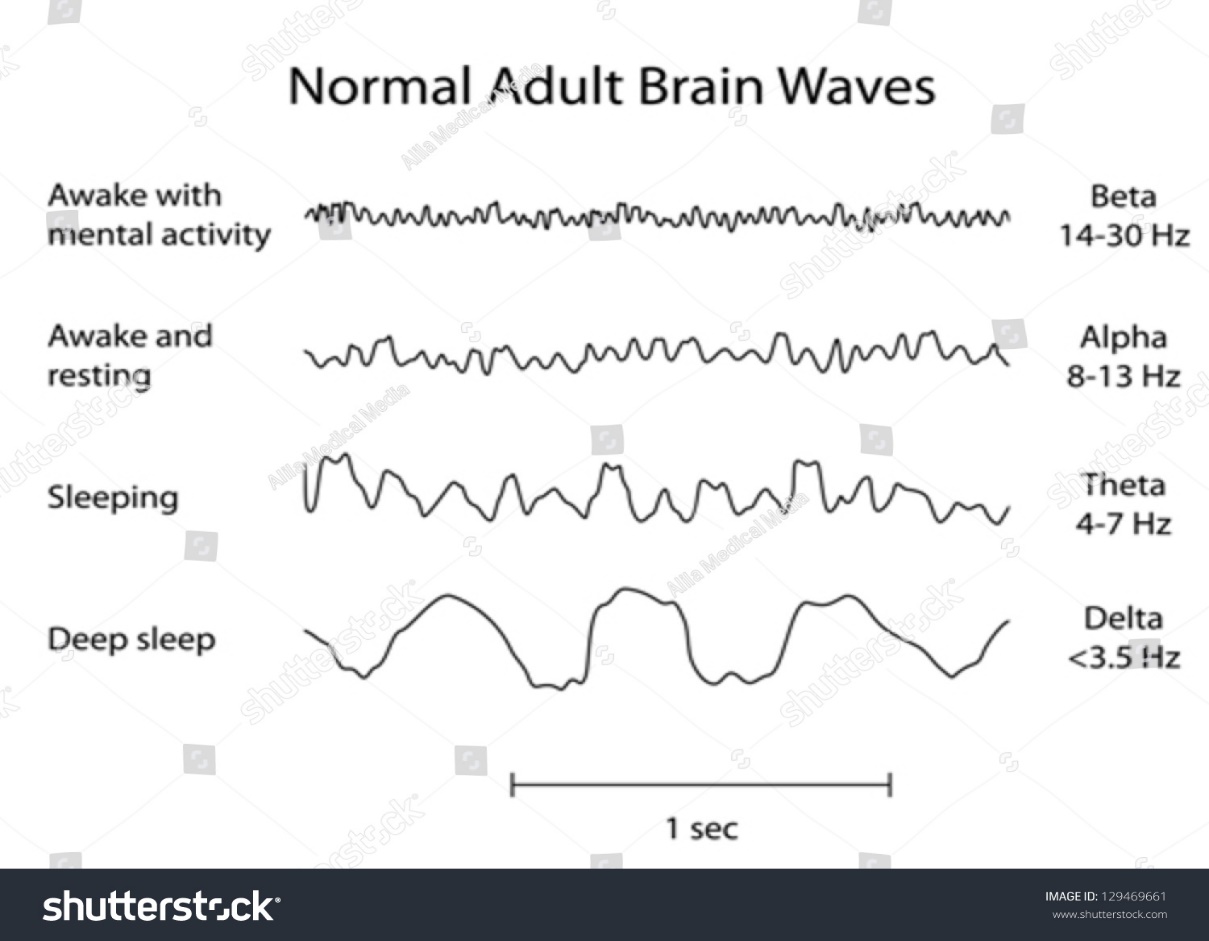 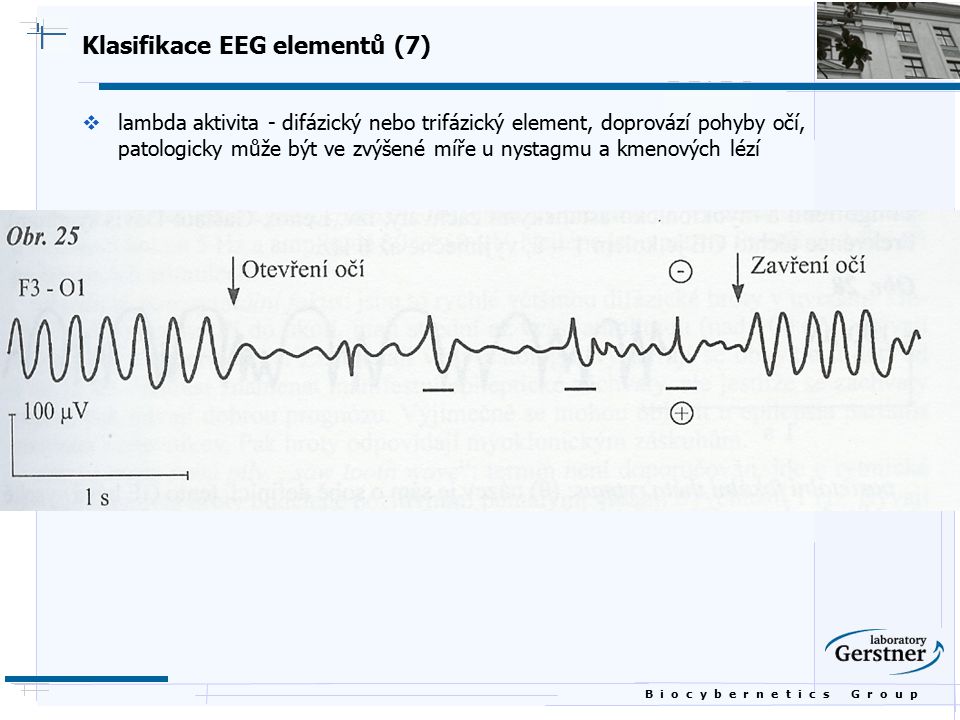 Mozková kůra
Mozková kůra
Řeč
Afázie
Motorická
Senzorická
Anamnestická
https://cs.wikipedia.org/wiki/Af%C3%A1zie
Prodloužená mícha
Prodloužená mícha
Mícha, lat. medulla spinalis, reflexní oblouk
Pyramidová dráha
Tractus corticospinalis
Hlavní motorická dráha
Jednoneuronová: z mozkové kůry do míchy
80% vláken se v úrovni prodloužené míchy kříží- decussatio pyramidum
Fce: volní motorika
Poruchy: hemiplegie
Tractus corticobulbaris
Fce: volní motorika obličeje a krku
Extrapyramidová dráha
Basální ganglia
Mícha


https://youtu.be/B88BNYWVkWE
https://www.gastroepato.it/en_discinesie.htm

Poruchy:
Chorea
Atetóza
Parkinsonova choroba
Dráha bolesti
Retikulární formace
Retikulární formace
https://cs.wikipedia.org/wiki/Retikul%C3%A1rn%C3%AD_formace
Paměť
https://www.prirodovedci.cz/zeptejte-se-prirodovedcu/356
Paměťhttps://www.prirodovedci.cz/zeptejte-se-prirodovedcu/356
Při ukládání je důležitá hlavně souhra dvou mozkových oblastí: starobylé části mozkové kůry zvané hipokampus a nedaleké amygdaly. Hipokampus je centrem paměti na události, nazývané episodická či deklarativní. Amygdala je sídlem radosti, utrpení a strachu. Hlavně u žen umožňuje spojení amygdaly s paměťovými centry v koncovém mozku dlouhodobé uchování mnoha zážitků – i těch, které my muži většinou zapomeneme (první polibek a podobně).
Mícha
https://www.google.com/search?q=medulla+spinalis+anatomy&tbm=isch&ved=2ahUKEwiD9-GzupKDAxWvg_0HHaOFAHgQ2-cCegQIABAA&oq=medulla&gs_lcp=CgNpbWcQARgDMgoIABCABBCKBRBDMgUIABCABDIFCAAQgAQyBQgAEIAEMgUIABCABDIFCAAQgAQyBQgAEIAEMgUIABCABDIFCAAQgAQyBQgAEIAEOgQIIxAnOggIABCABBCxAzoOCAAQgAQQigUQsQMQgwE6BwgjEOoCECc6CwgAEIAEELEDEIMBUJwHWNA_YKhdaAFwAHgAgAFKiAG0DJIBAjI3mAEAoAEBqgELZ3dzLXdpei1pbWewAQrAAQE&sclient=img&ei=iM58ZYOTN6-H9u8Po4uCwAc&bih=534&biw=1273#vhid=MvqaFy1GvDI4mM&vssid=3981:oat80UBVBsya4M
Hlavové nervy
Nervus opticus
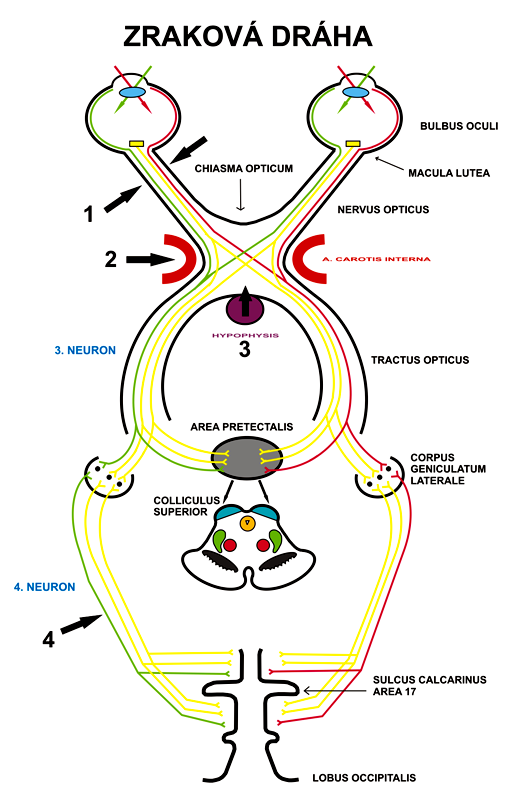 Nervus trigeminus
Nervus vagus
Oko, lat. bulbus oculi
https://www.google.com/search?q=bulbus+oculi&tbm=isch&ved=2ahUKEwjOnaP3_P_7AhXLgv0HHXy-CqkQ2-cCegQIABAA&oq=bulbus+oculi&gs_lcp=CgNpbWcQAzIFCAAQgAQyBAgAEEMyBAgAEB4yBAgAEB4yBAgAEB4yBAgAEB4yBAgAEB4yBAgAEB4yBAgAEB4yBAgAEB46BggAEAUQHjoHCAAQgAQQGDoICAAQgAQQsQM6CAgAELEDEIMBOgsIABCABBCxAxCDAToECAAQA1DqpgtY-NQLYJ_aC2gBcAB4AIABQogBvg2SAQIzMpgBAKABAaoBC2d3cy13aXotaW1nsAEAwAEB&sclient=img&ei=EludY87MJcuF9u8P_PyqyAo&bih=505&biw=1003#imgrc=byPREgcEf37HSM
Optický systém oka
https://www.google.com/search?q=optick%C3%BD+syst%C3%A9m+oka&tbm=isch&ved=2ahUKEwjX24uAgYD8AhUGSRoKHYlQA_QQ2-cCegQIABAA&oq=optick%C3%BD+syst%C3%A9m+oka&gs_lcp=CgNpbWcQAzIFCAAQgAQ6BwgAEIAEEBg6CAgAEIAEELEDOgsIABCABBCxAxCDAToECAAQQzoICAAQsQMQgwE6BAgAEAM6BQgAELEDULQGWJQ1YI86aABwAHgAgAE5iAGeDZIBAjMymAEAoAEBqgELZ3dzLXdpei1pbWewAQDAAQE&sclient=img&ei=Vl-dY9fYM4aSaYmhjaAP&bih=505&biw=1003#imgrc=x9ReLWdn1gUpmM
Refrakční vady
Komorový systém oka
Daltonismus
https://cs.wikipedia.org/wiki/Barvoslepost

Protanopie   č
Deuteranopie z
Tritanopie m
Zorné pole, výpadky (skotomy)
Ucho, lat. auris
Sluch
Poruchy sluchu
Hmat
Čich
Chuť